June 2023
Maximizing Large-scale Project Benefits through Watershed-scale Planning
Katie Freer, Project Manager
Calcasieu-Sabine Large-Scale Marsh and Hydrologic Restoration Project (CS-87)
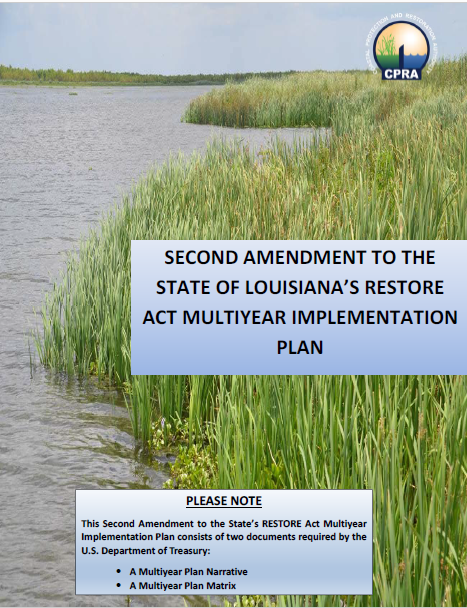 Funding Source: RESTORE Act Direct Component (Bucket 1)
This project replaces the discontinued Calcasieu Ship Channel Salinity Control Measures Project
Full $260.97M Bucket 1 allocation for Louisiana dedicated to this project
Engineering & Design
Permitting
Construction
Operations & Maintenance of Drainage Structures
Monitoring and Adaptive Management
Project Purpose
Cameron Creole Watershed Land Loss, 1932 to 2016
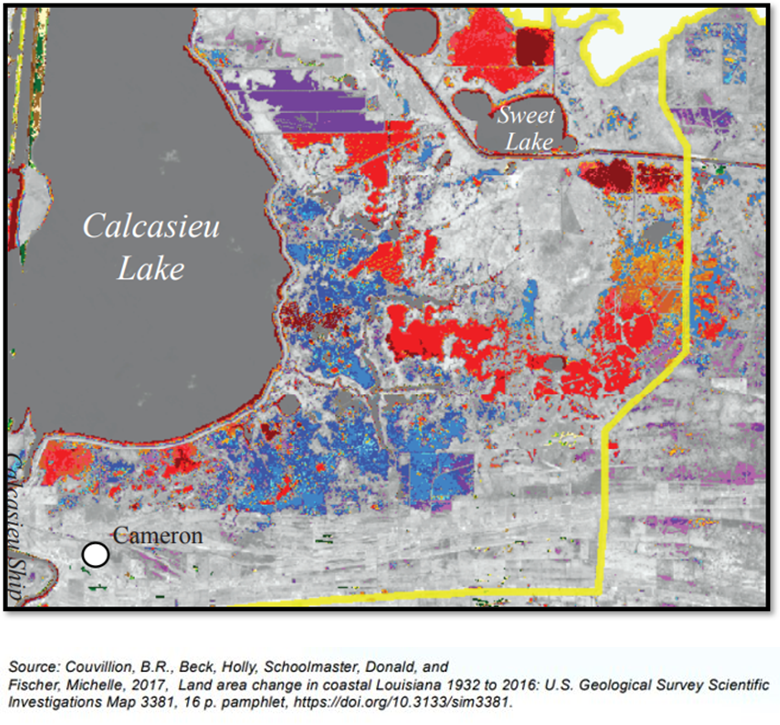 PROJECT GOAL: Reduce land loss in the Calcasieu Sabine Basin

Project Objectives
Reduce marsh stress from flood inundation through: 
Improved marsh drainage into Calcasieu Lake
Increased elevation capital with dredged sediment
Maintain marsh salinity levels achieved through existing CCW management practices
Land Loss Timing
Reds: 1932-1975
Oranges: 1975-1995
Blues: 1995-2008
Purples: 2008-2015
Project Features
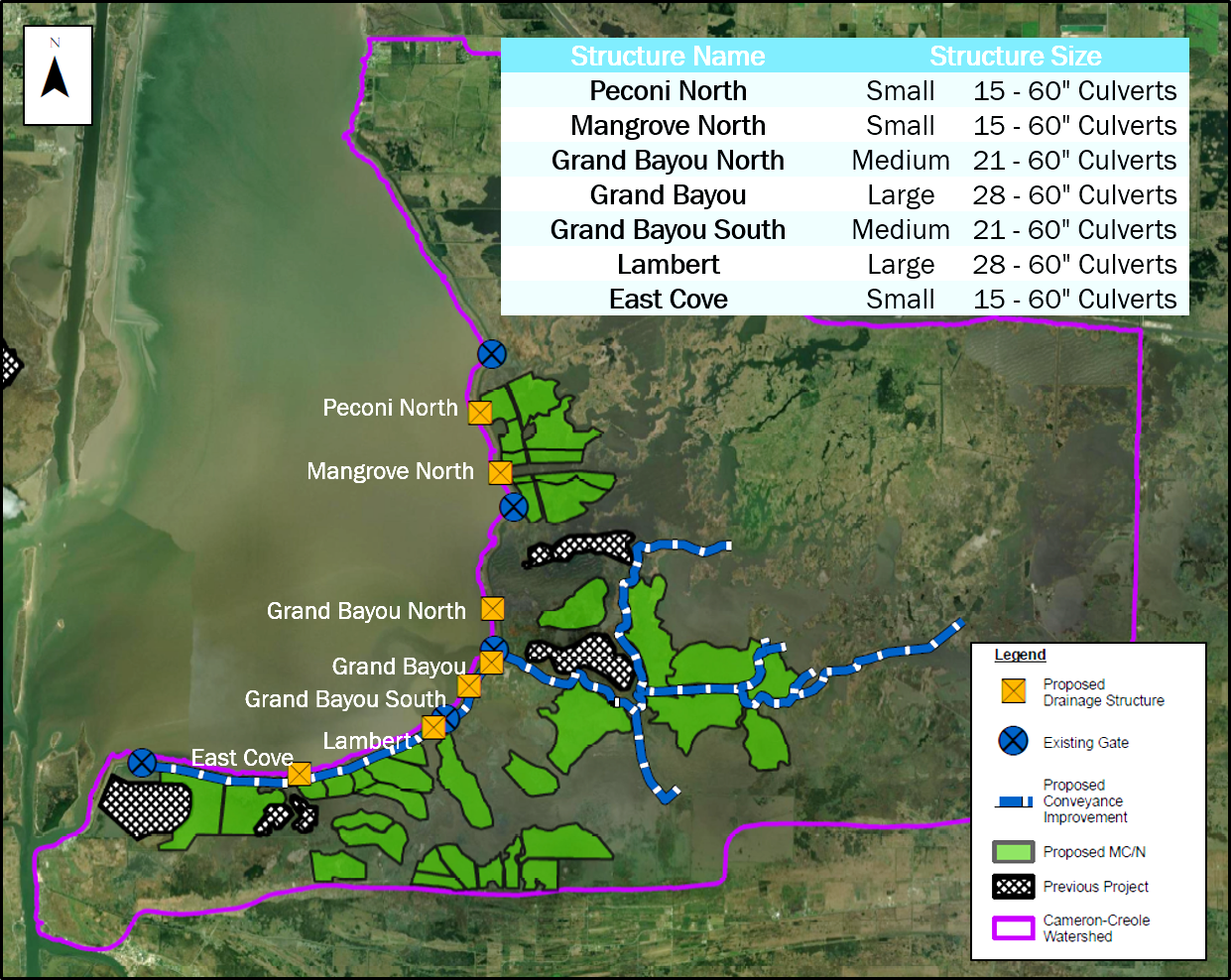 Lake Rim Drainage
Seven (7) proposed gravity drainage structures with backflow prevention

Conveyance
Up to 18 miles of channel improvements
Improve drainage from back of the marsh to the Lake Rim
Marsh Creation
Over 3,000 of 7,000 shown acres to be built through CS-87
Using dredged material from channel improvements, CSC, and the Gulf of Mexico
Project Benefits
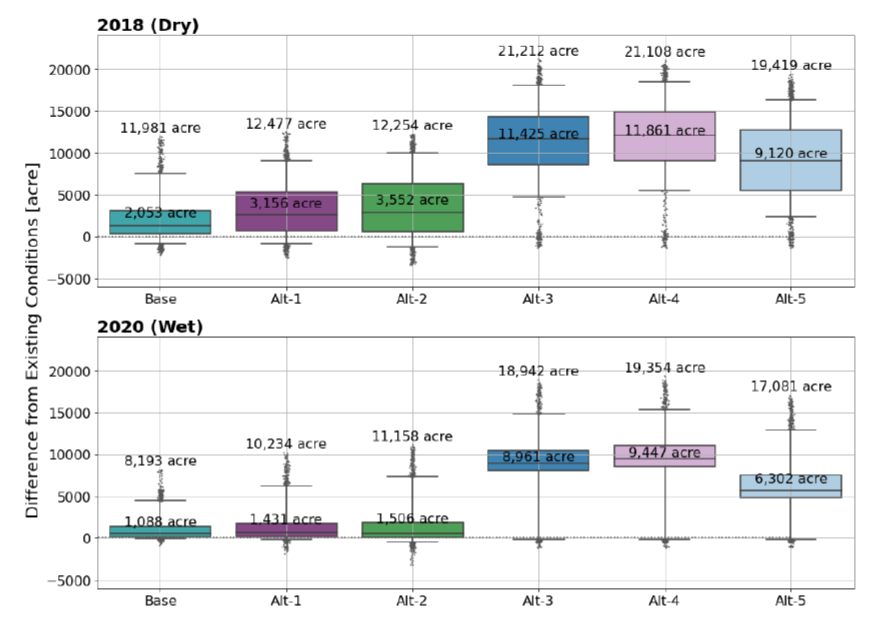 Water level reductions in the marsh
Average 1.9 inches 
Peak reduction of 17 inches after a high-water event


Increased total marsh area not under flood stress by 6,300 (2020) – 9,100 (2018) acres 50% of the time
Hourly Area Below Upper Target Water Level 
Change from Existing Conditions 
The box represents 25th, median, and 75th percentile values and whiskers represent 5th and 95th percentile limits.
Multi-Program Synergies
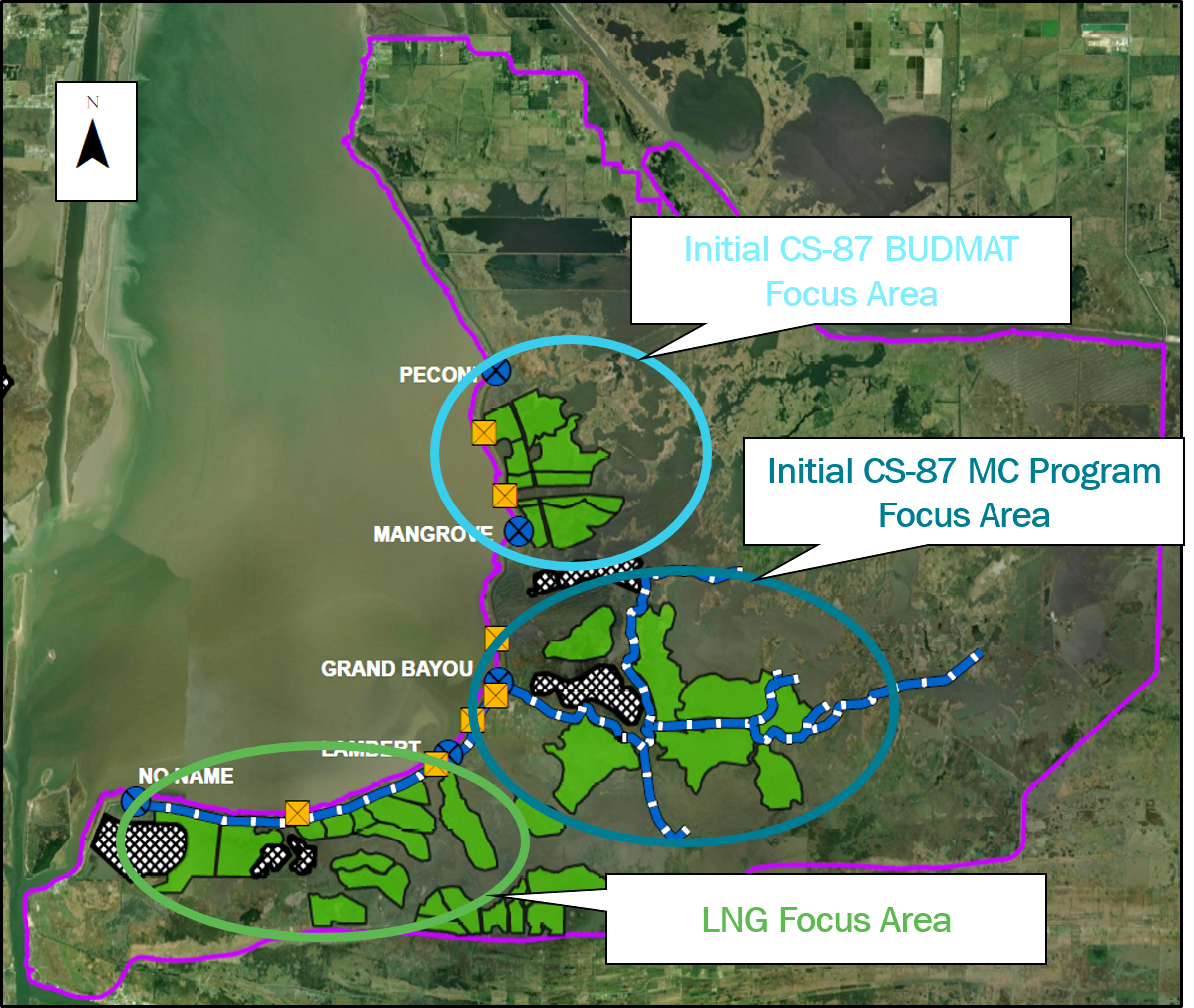 Selected alternative provides a cohesive Cameron Creole Watershed restoration framework other programs can complement

USACE Beneficial Use of Dredged Material (BUDMAT) Program 
600 to 1,200 acres
Est. construction in FY26 or FY28
Reduces CPRA’s cost per acre by ~80-90%
Establishes sediment conveyance corridor across Calcasieu Lake for use by future projects

Mitigation and other Beneficial Placement Opportunities
Ensure any spoil placed in Cameron Creole allows drainage to CS-87 structures
Initial CS-87 BUDMAT Focus Area
Multi-Program Synergies
CWPPRA and Ducks Unlimited Project Synergies
Enhanced performance of Cameron Creole Freshwater Introduction Project (CS-49) 
Extends lifespan of constructed projects
Enables integration of future projects with watershed drainage framework
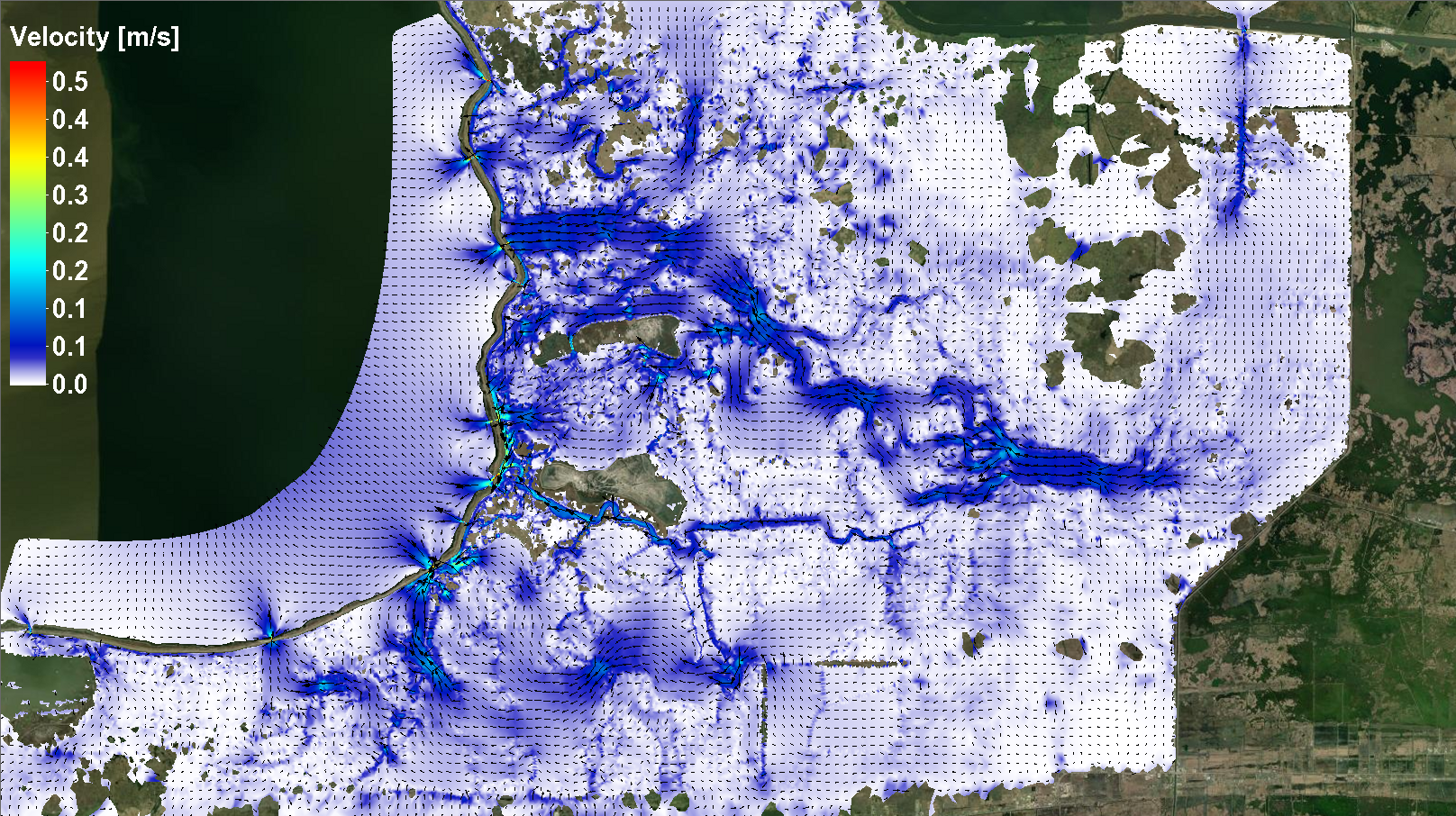 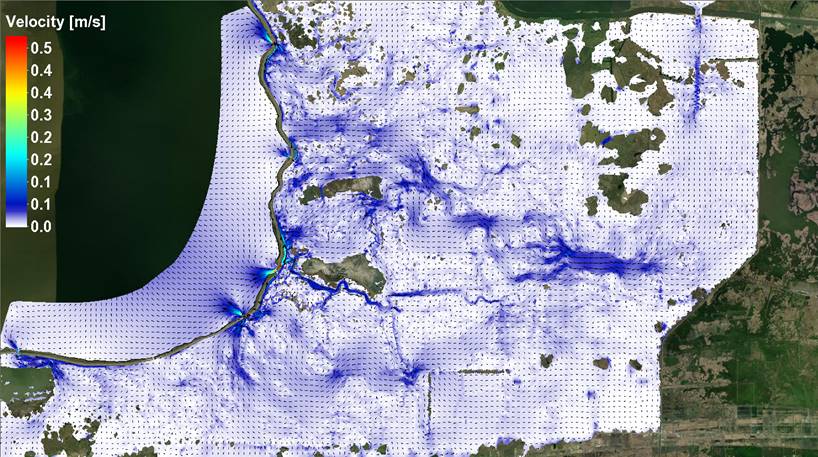 Existing Conditions
With Project Drainage Structures
Four Project Tracks for Efficiency
Current Project Phase